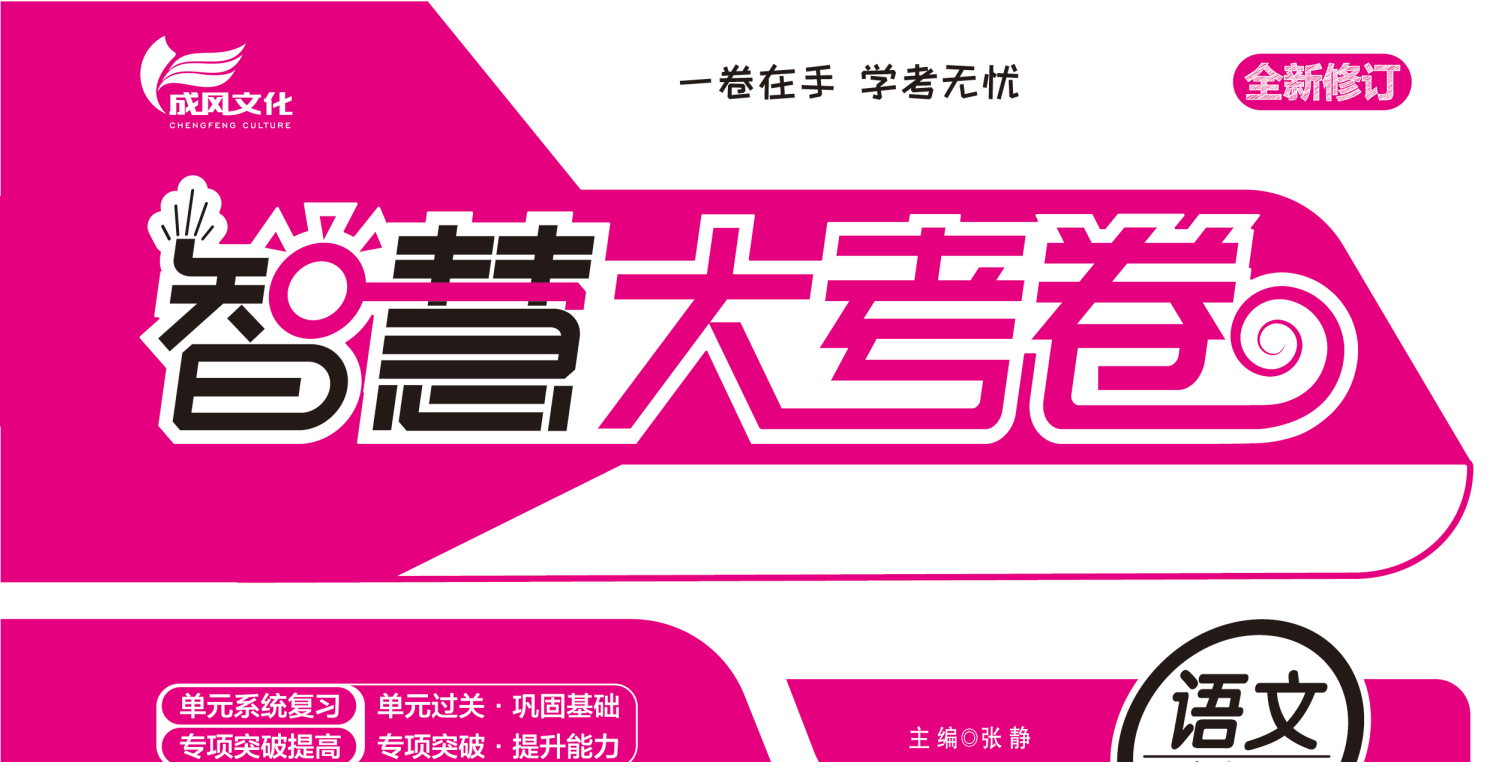 语文五年级下人教
第六单元过关测试卷
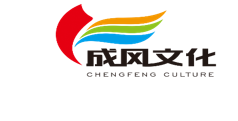 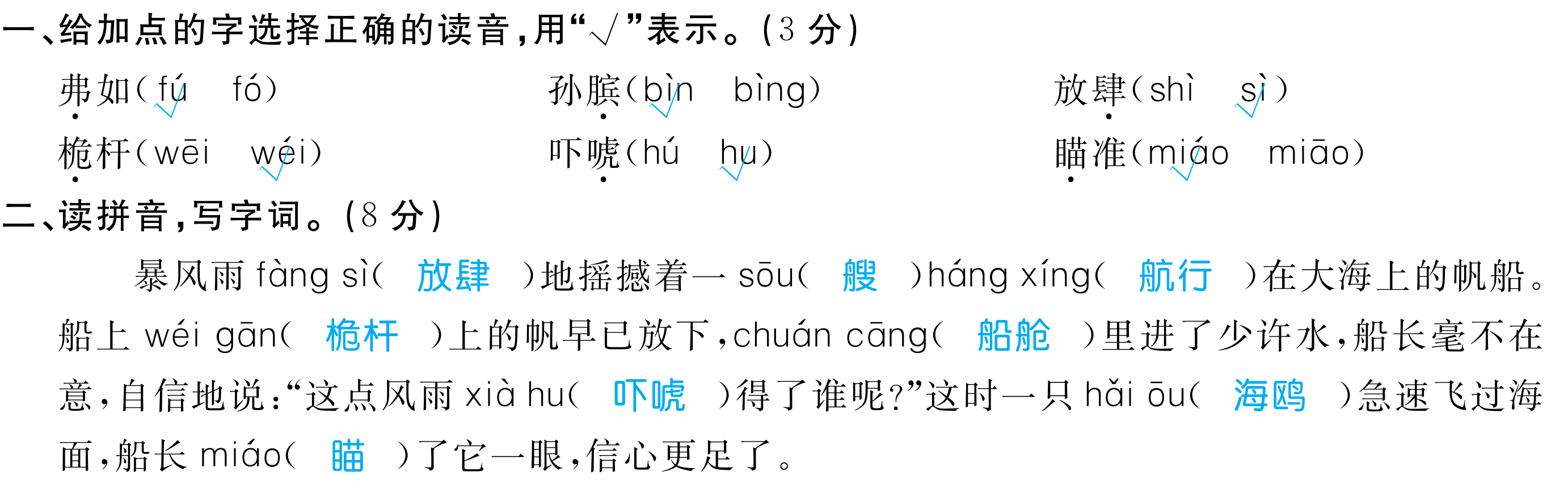 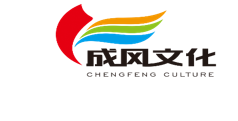 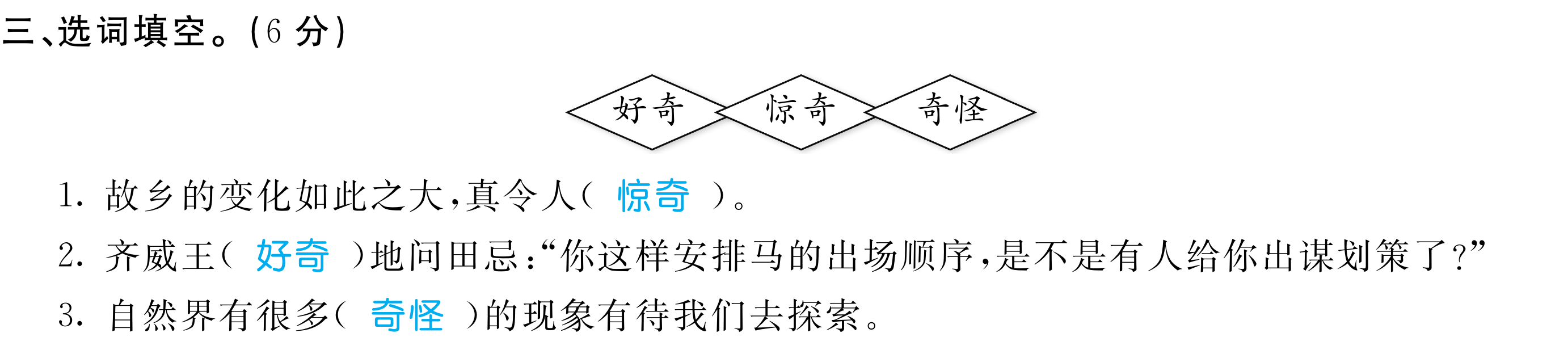 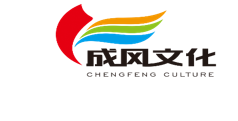 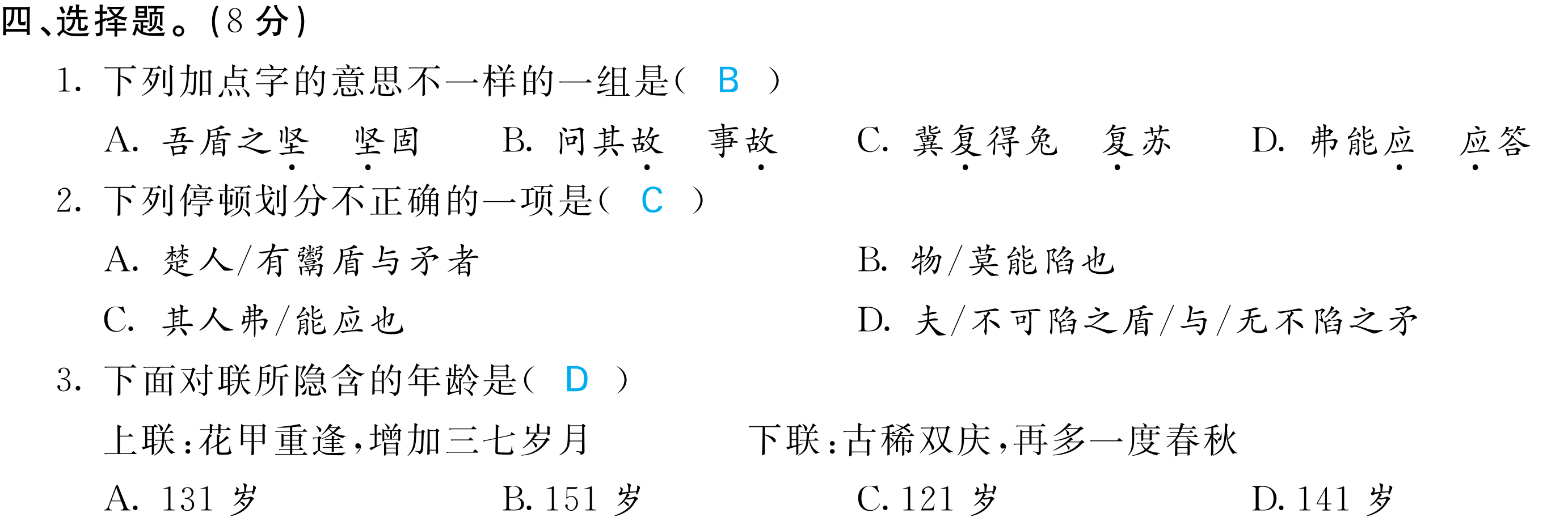 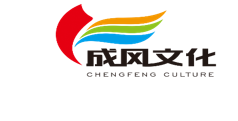 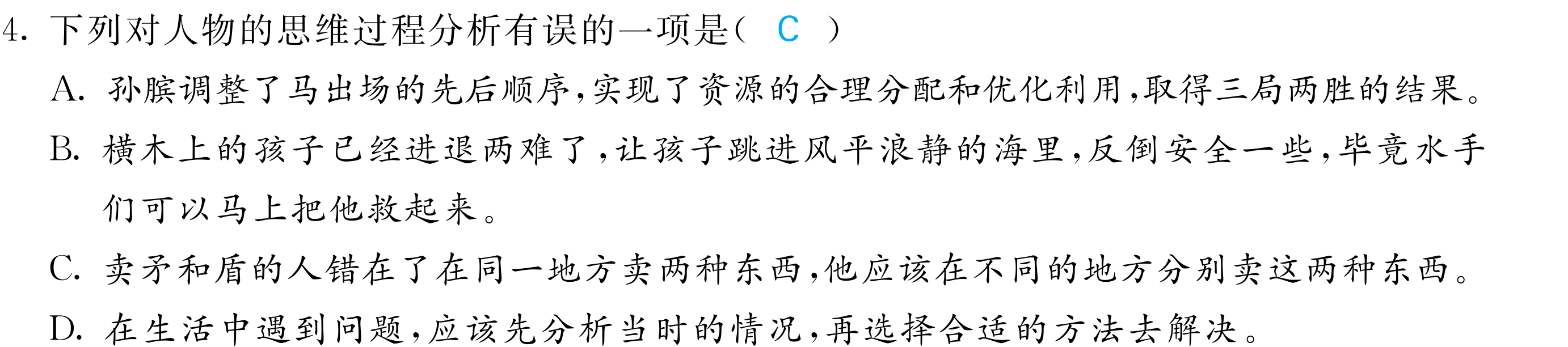 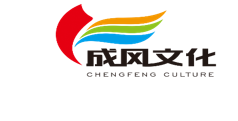 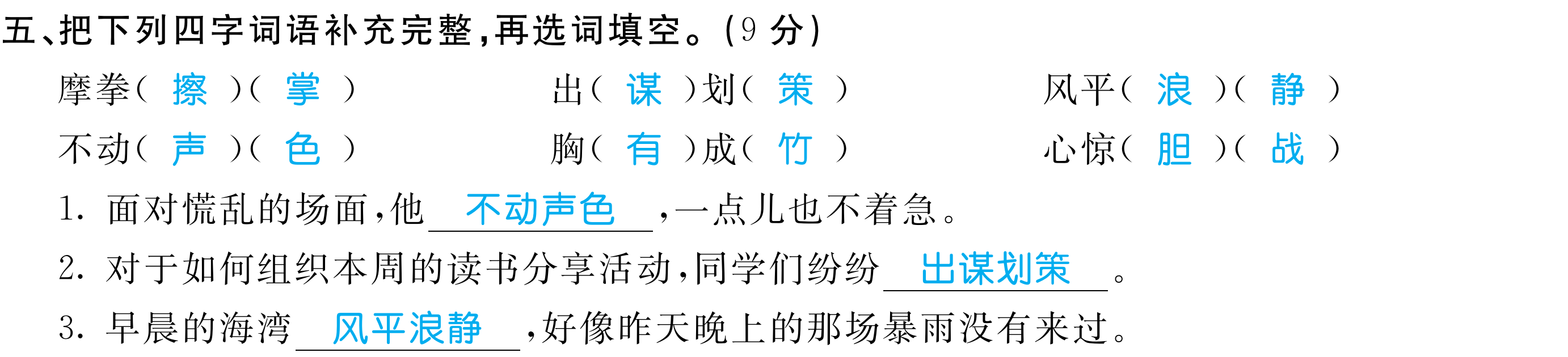 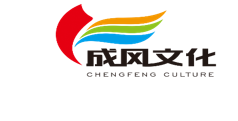 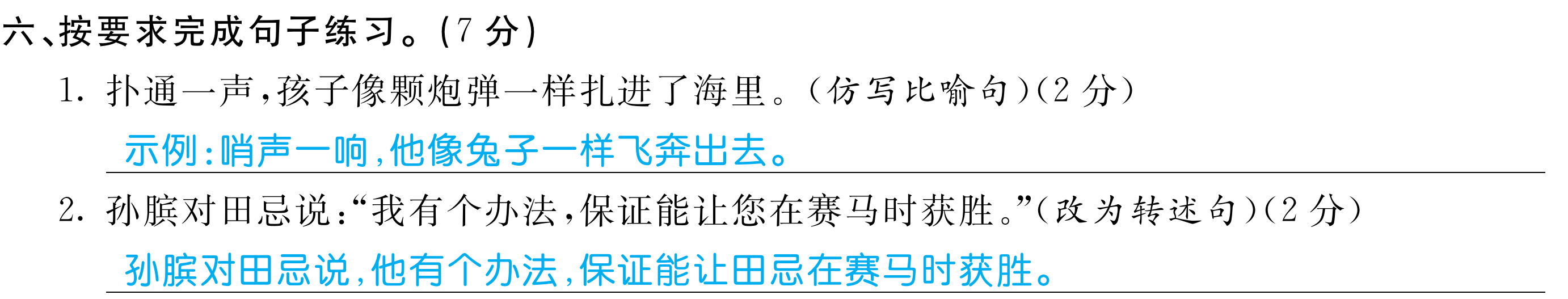 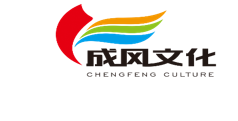 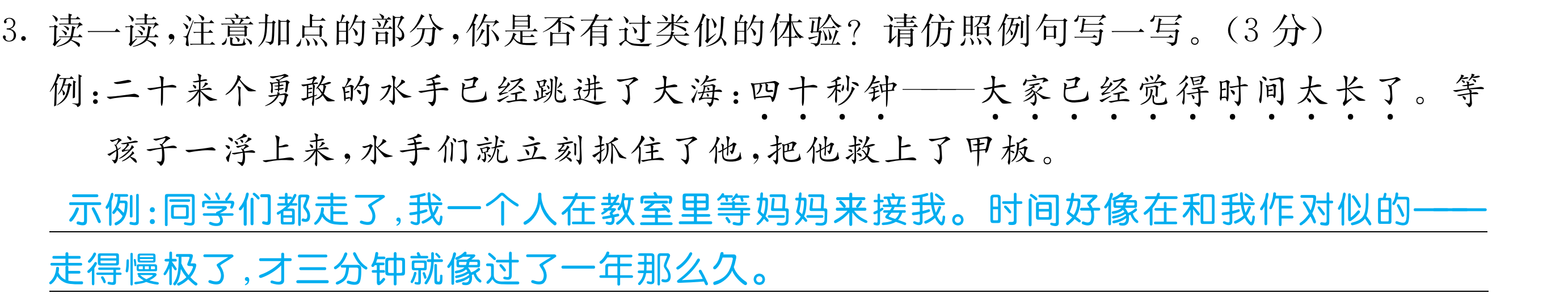 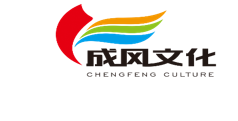 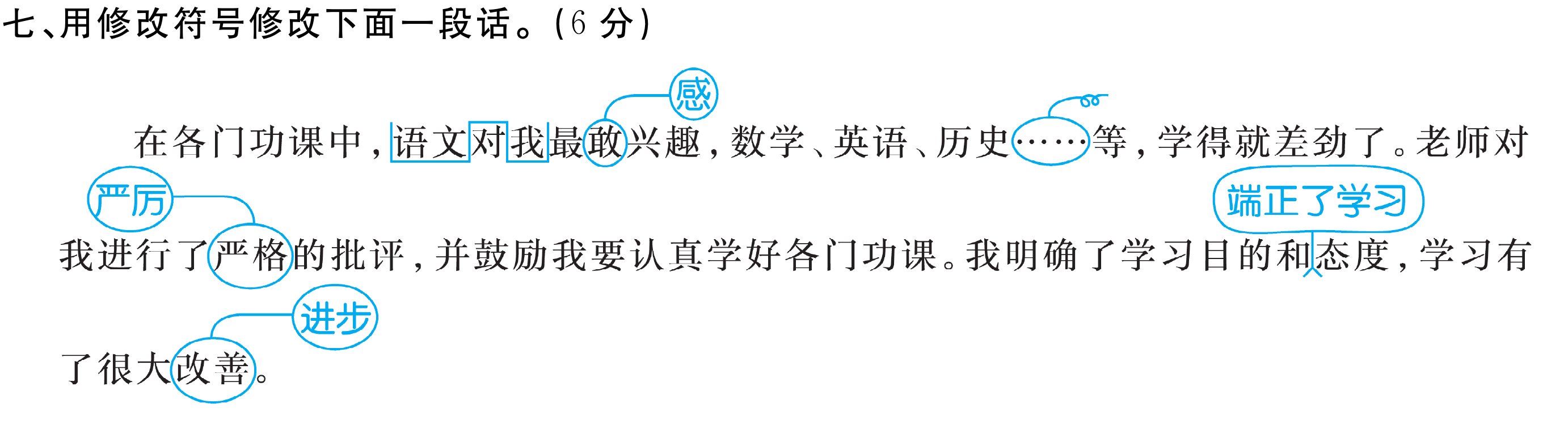 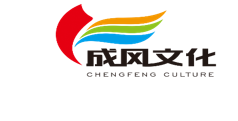 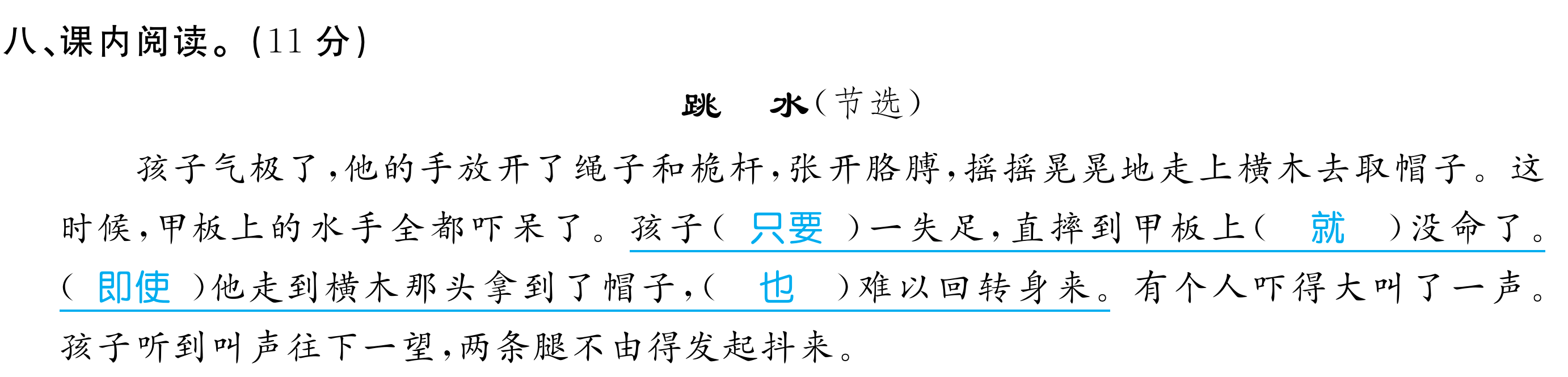 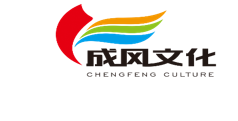 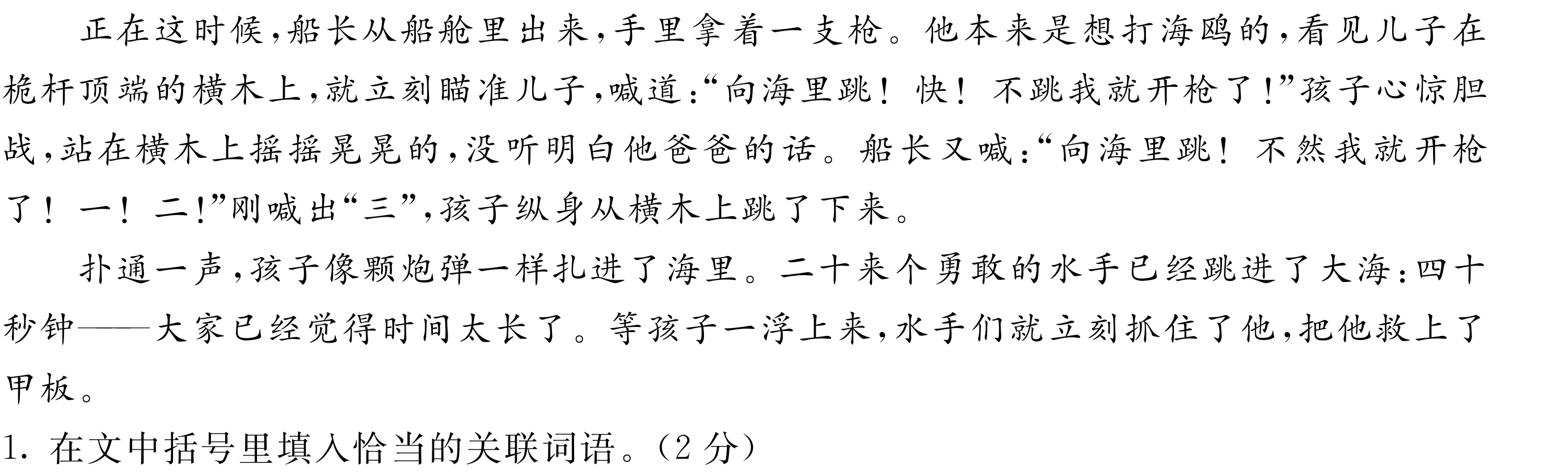 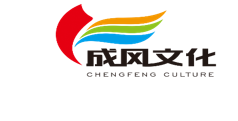 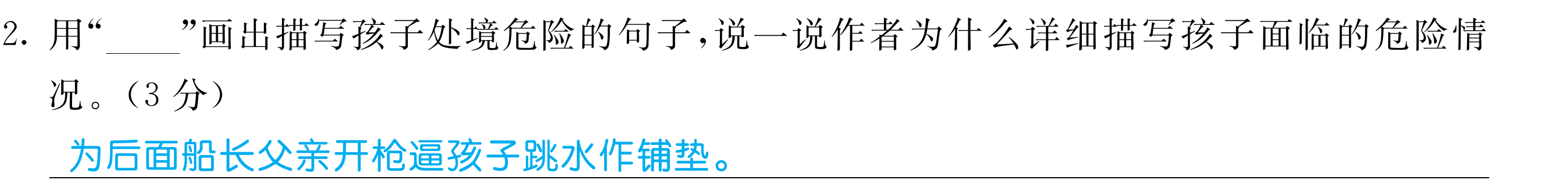 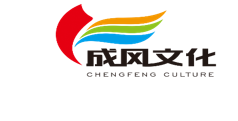 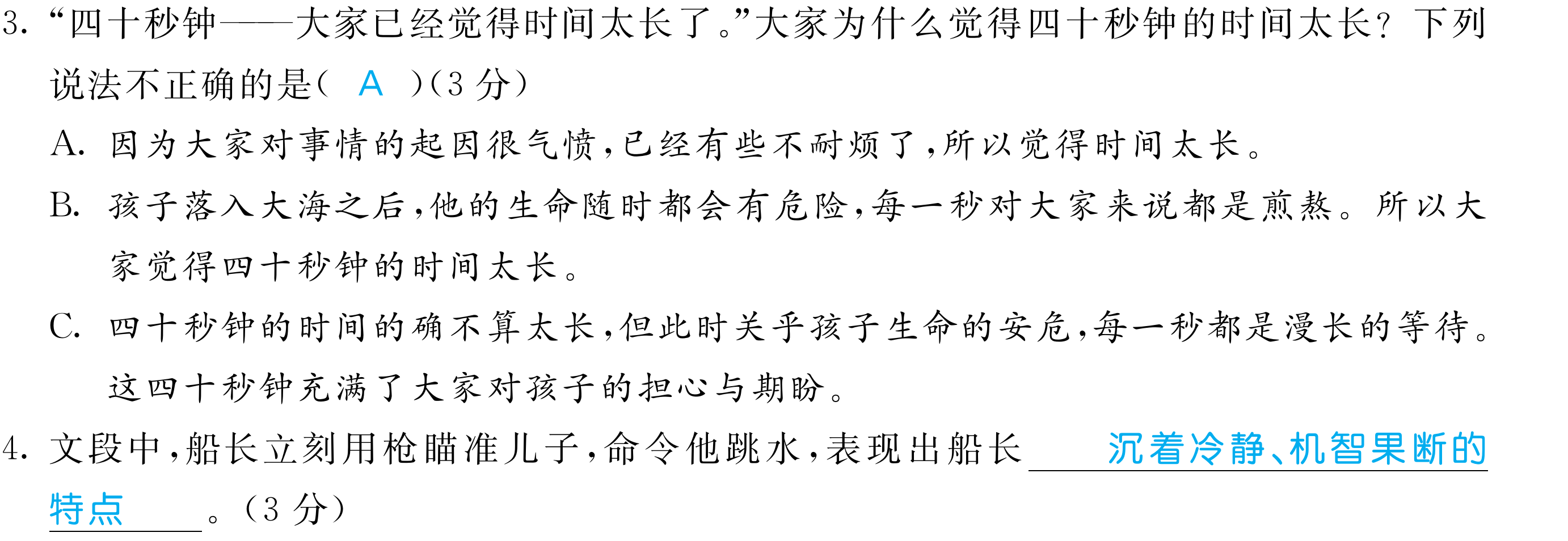 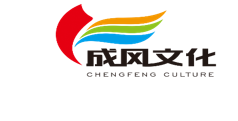 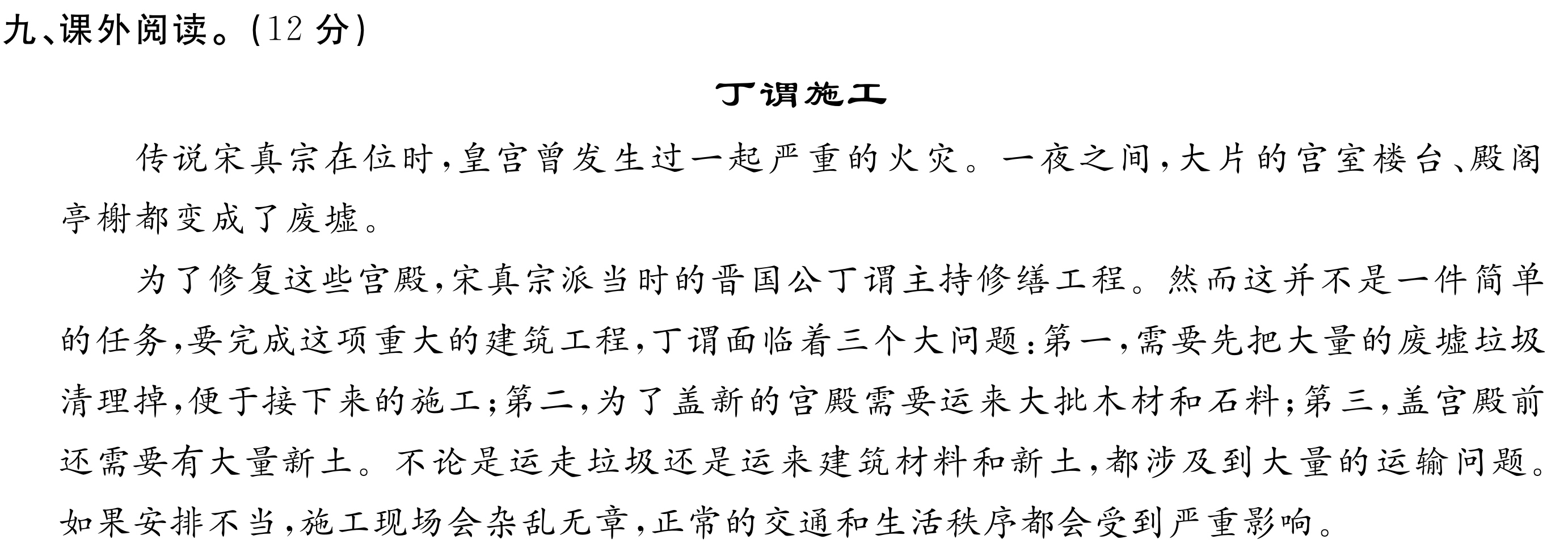 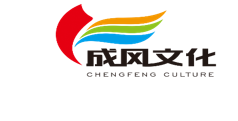 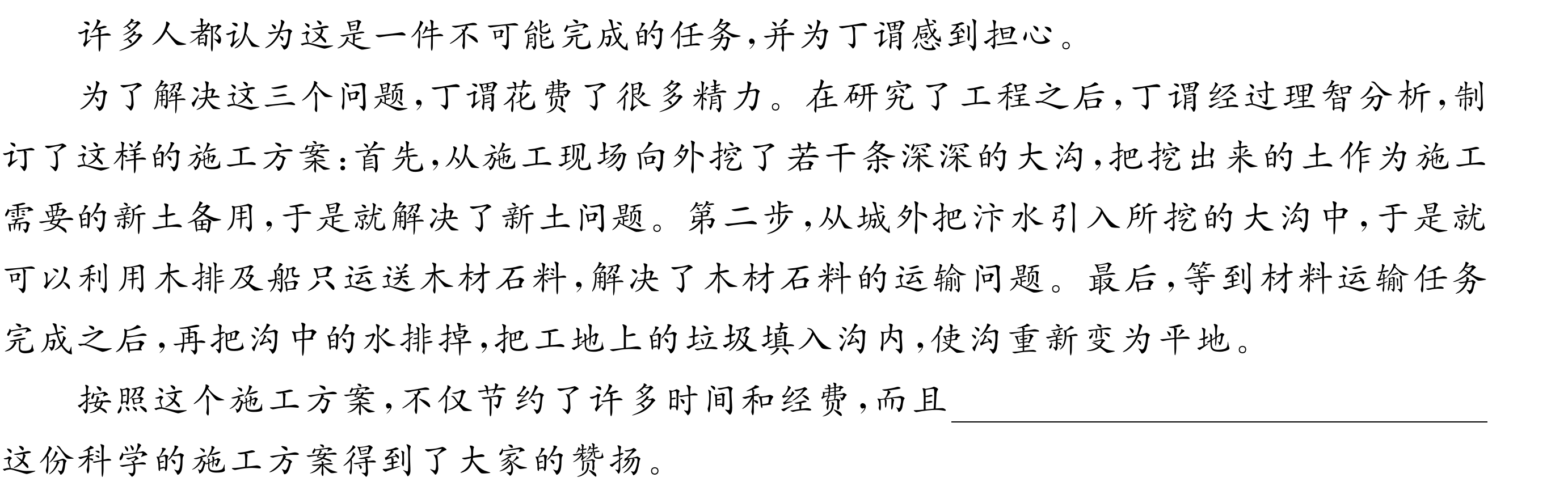 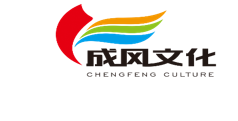 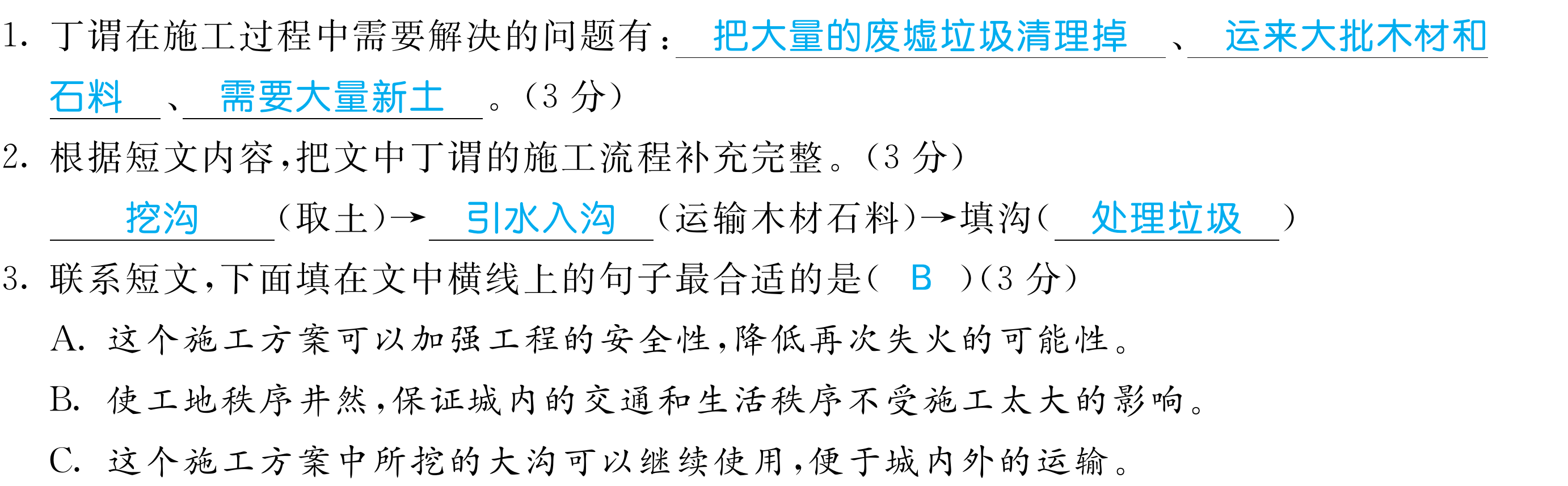 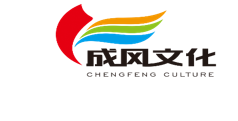 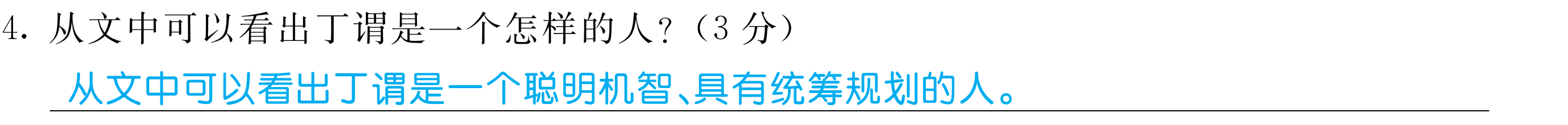 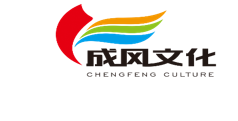 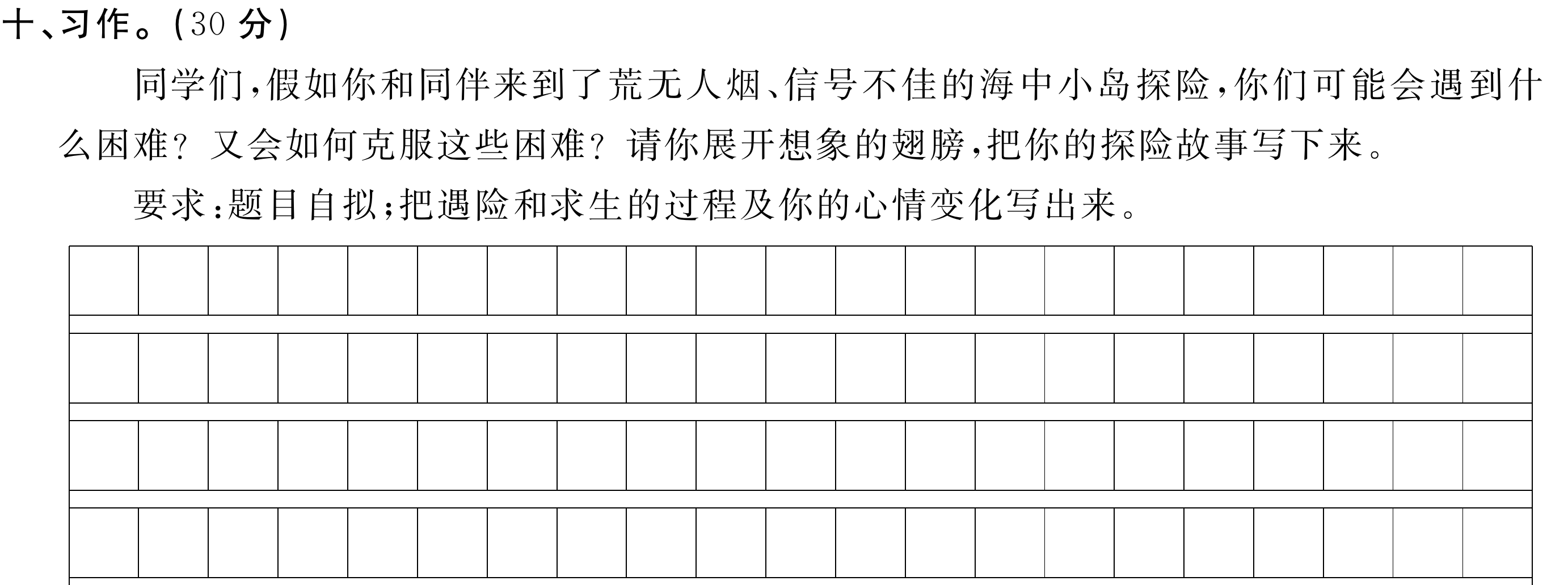 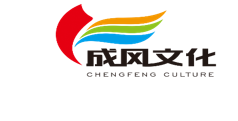 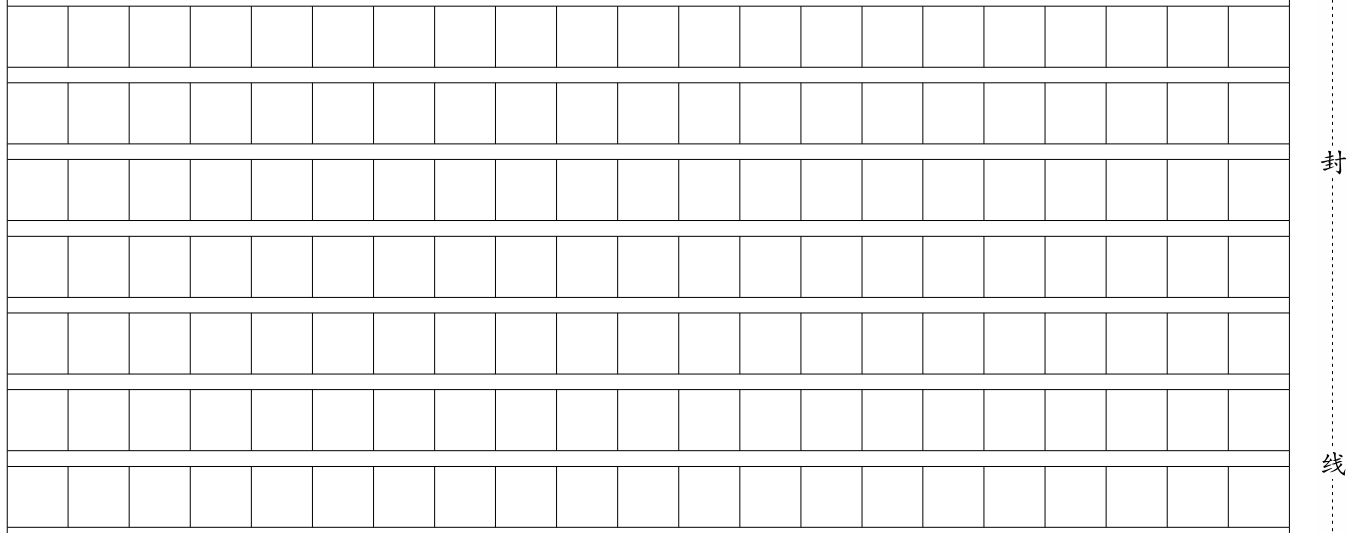 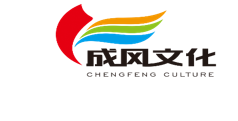 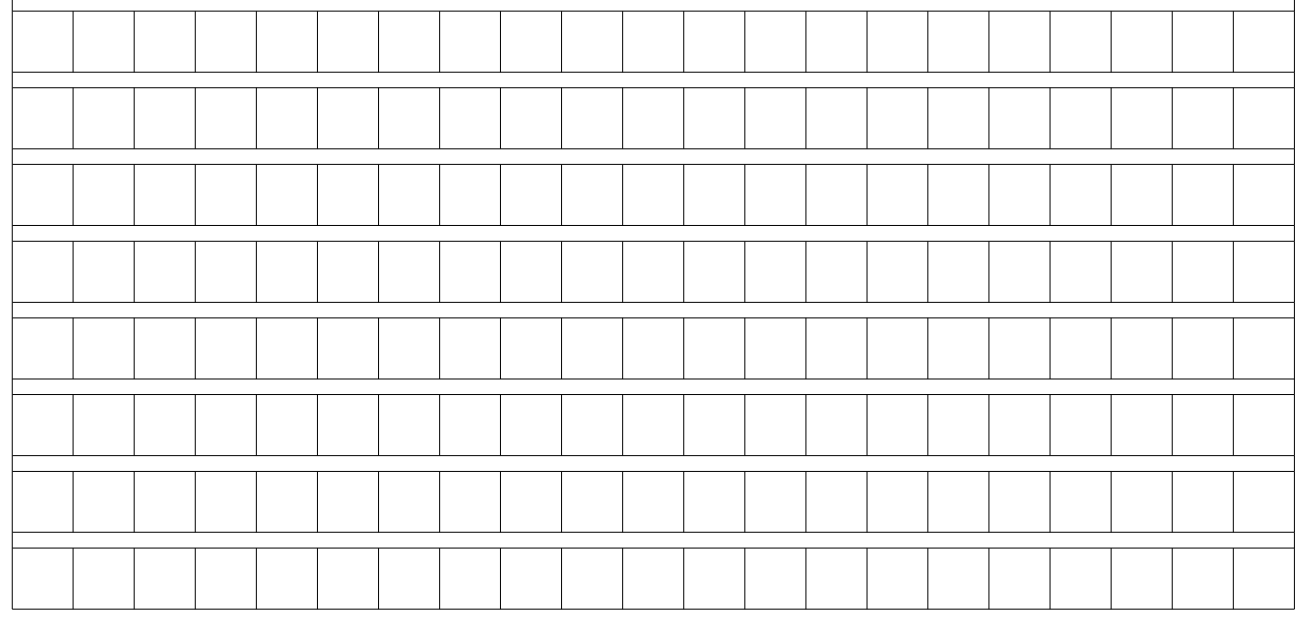 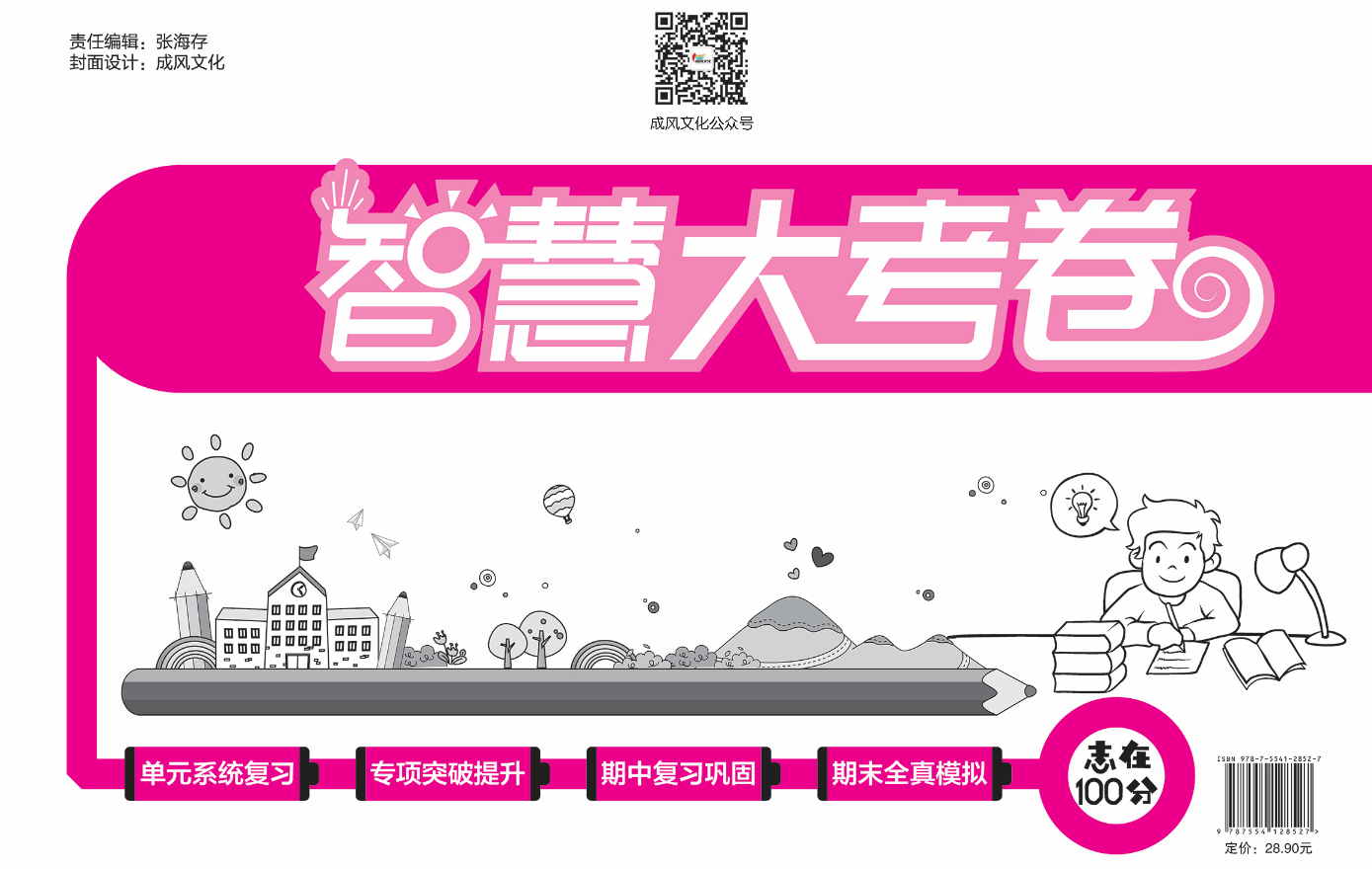